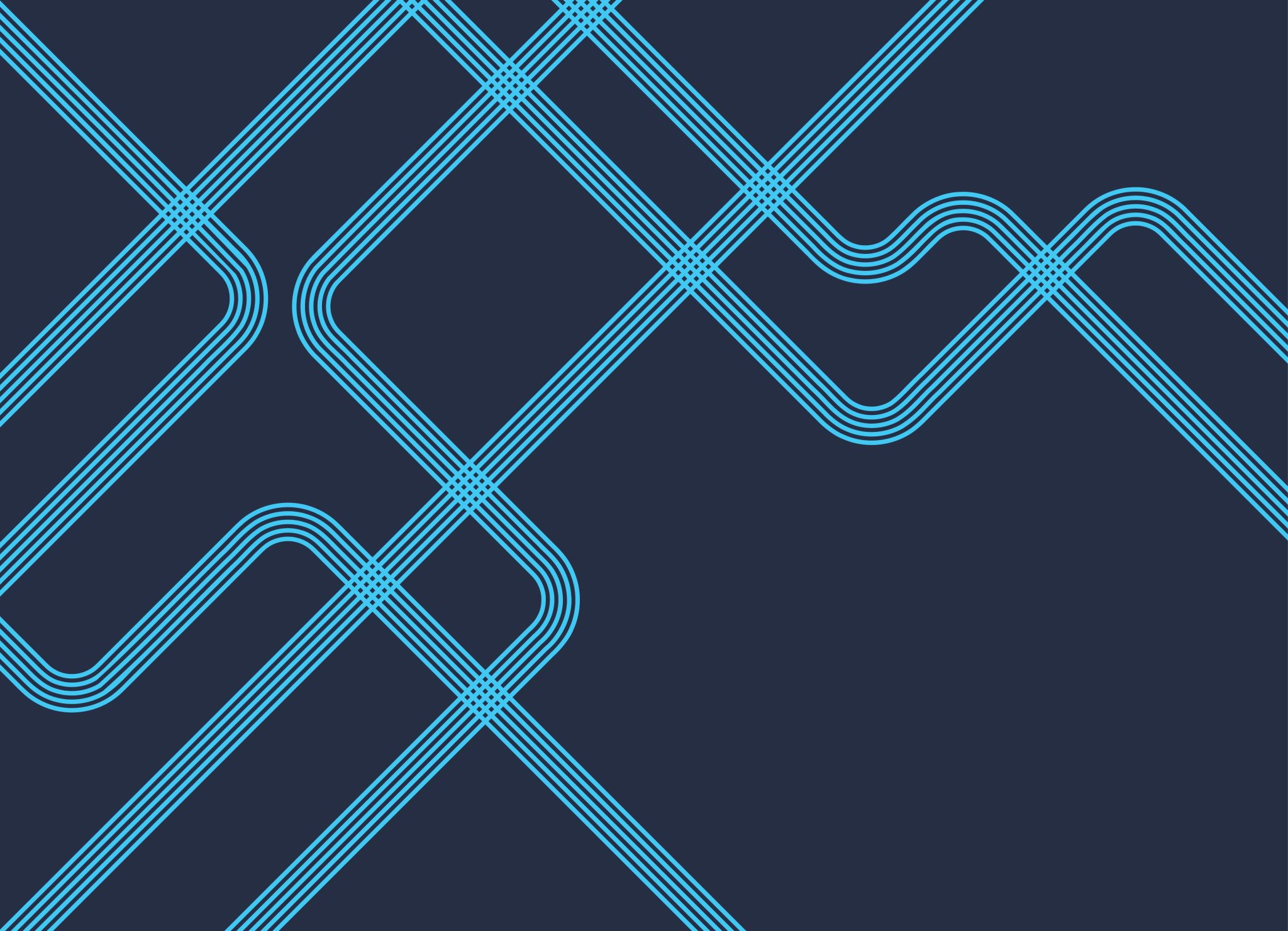 Vaughn MS & IB MYP
October 27, 2020

SPP Update #2
Professional Development
COVID updates
Staffing
Family Engagement
Curriculum, Instruction & Assessment
Curriculum, Instruction & Assessment #2
Curriculum, Instruction, Assessment #3